A Speculation Sales Tax for Illinois
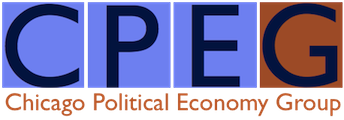 William Barclay
5-19-2012
Financial Transaction Taxes:A Brief History
Keynes proposed a financial transaction tax (FTT) for stocks (he was referencing the US stock market) “When the capital development of a country becomes a by-product of a casino, the job is likely to be ill-done.”
James Tobin, US Nobel Prize Winning economist, proposed an FTT on currency trading in 1972 
“Tobin Tax” was the common name for this kind of tax until recently
Victoria and Larry Summers (Obama’s chief economist) argued for such a tax in a 1989 article
CPEG - May 19, 2012
Where do we find FTTs Today?
CPEG - May 19, 2012
Current action on Financial Transaction Taxes (FTT)
There is widespread interest in taxing of financial transactions
European leaders (e.g. Sarkozy and Merkel) advocated an FTT for the Eurozone as a whole (as has Hollande)
The markets with an FTT have not suffered in trading volume, value or volatility on stocks
UK is 2nd largest equity market and 6th largest economy; Hong Kong and S. Korea also among the 10 largest markets by value of  trading
CPEG - May 19, 2012
Why do FTTs Make Sense?
Willie Sutton philosophy: “Because that’s where the money is”
An FTT taxes the sector that caused the financial crisis that led to the Great Recession
Good tax policy is designed to:
Levy taxes are rates that are small enough to be borne by those subject to the tax; and
Tax activity that we want to limit or discourage
FTTs meet these criteria:	
The rates are very low for investors planning to hold the asset (stocks, bonds, derivatives) for a significant period of time
However the tax would probably discourage short term traders, e.g. “high frequency trading,” some day trading, etc.
CPEG - May 19, 2012
Design of Speculation Sales Tax (SST)
We are discussing a more modest proposal:
$1 on contracts traded on Chicago derivative exchanges (CME and CBOE)
Even on the smallest contracts this is a $1 fee on a $31,000 contract (less than 0.0033%)
On larger contracts a dollar would represent even less, e.g. on the Eurodollar futures, a $1 fee on a $1,000,000 contract  (0.00010% )
Proposal: both buyer and seller pay $1/ contract
CPEG - May 19, 2012
What Instruments would have an SST?
Chicago Board Options Exchange (CBOE):
Stock index options (on S&P 500, Dow, NASDAQ, etc);
Exclude options on individual stocks (size and competition)
Chicago Mercantile Exchange (CME)
Stock index futures and futures options (S&P 500, Dow, NASDAQ, etc)
Futures and futures options on interest rates products (T-bonds, T-Notes, Eurodollars, etc)
Futures and futures options on currencies (Euro, UK pound, yen, etc).
Futures and futures options  on commodities (corn, wheat, soybeans, hogs, cattle, etc)
CPEG - May 19, 2012
How Much Revenue Could a $1/contract SST Raise?
$6.1
$4.6
CPEG - May 19, 2012
Who would Not Pay the Tax?
This point needs repeating constantly: The SST is not a tax on the exchanges (CBOE and CME) – they would not pay any of the tax
Exchanges in the UK, etc do not pay the FTT that is levied in those countries
Only individuals and institutions that trade would pay the tax
CPEG - May 19, 2012
Who Would Pay the SST?
The SST is a tax is on the act of trading – like a sales tax for buying clothes, food, a car, etc
It is on both buying and selling the derivative 
The SST is a very progressive tax because of who trades and thus who would pay the tax :
Institutions such as banks, hedge funds, broker-dealers
Wealthy (HNW) individuals
Day traders
CPEG - May 19, 2012
Would Traders simply Move their Business?
There are several reasons to think this would not happen 
The stock index products are licensed to the CBOE and CME for trading and cannot be traded on other exchanges
The other products such as Eurodollars, T-Bonds, etc are not licensed but are not traded on any other exchange
Another exchange could seek to trade these products but the liquidity is at the CME 
The new exchange would first have to obtain regulatory authorization
Member firms that send orders to the CME and CBOE would have programming work to route orders in these products to another exchange that started to trade them
CPEG - May 19, 2012
Would the Exchanges Move?
The first question is, “Why would they?
The exchanges are not paying the tax
Both the CME and CBOE have a large physical infrastructure in place in Chicago
Their employees and most of their senior executives live in the Chicago region
Their most important banking relationships are also in the Chicago area
Is $1/contract enough to drive the high costs of relocation?
CPEG - May 19, 2012